Figure 6 Relationship between plasma betaine concentration and risk for major adverse cardiac events in the context of ...
Eur Heart J, Volume 35, Issue 14, 7 April 2014, Pages 904–910, https://doi.org/10.1093/eurheartj/ehu002
The content of this slide may be subject to copyright: please see the slide notes for details.
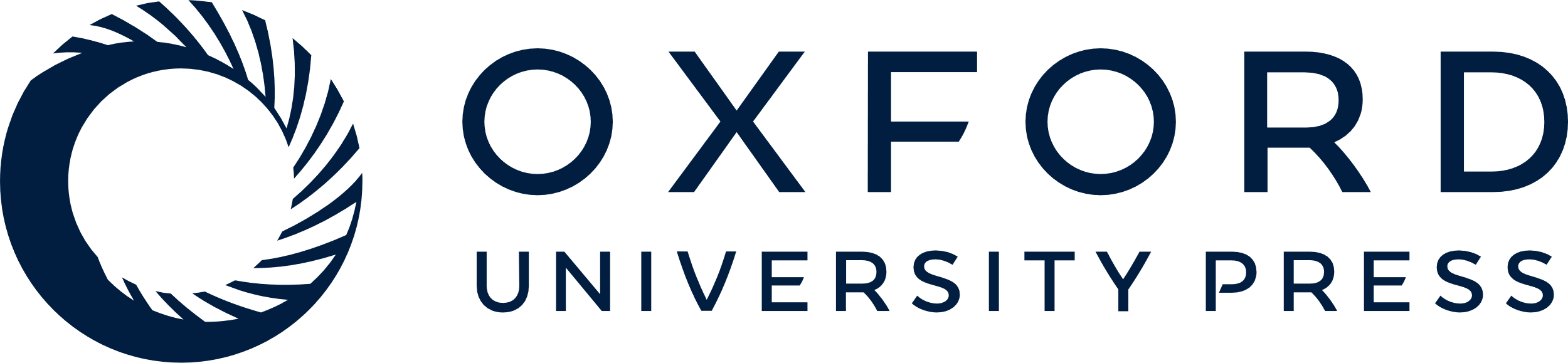 [Speaker Notes: Figure 6 Relationship between plasma betaine concentration and risk for major adverse cardiac events in the context of plasma trimethylamine-N-oxide levels. Kaplan–Meier plot and hazard ratio with 95% confidence intervals for unadjusted model, or following adjustments for traditional risk factors and C-reactive protein as in Figure 4B. Median plasma concentration of betaine (41.1 μM) and trimethylamine-N-oxide (3.7 μM) within the cohorts were used to stratify subjects as ‘high’ (≥median) or ‘low’ (<median) values.


Unless provided in the caption above, the following copyright applies to the content of this slide: Published on behalf of the European Society of Cardiology. All rights reserved. © The Author 2014. For permissions please email: journals.permissions@oup.com]